Large Scale SystemsCS 410 / 510
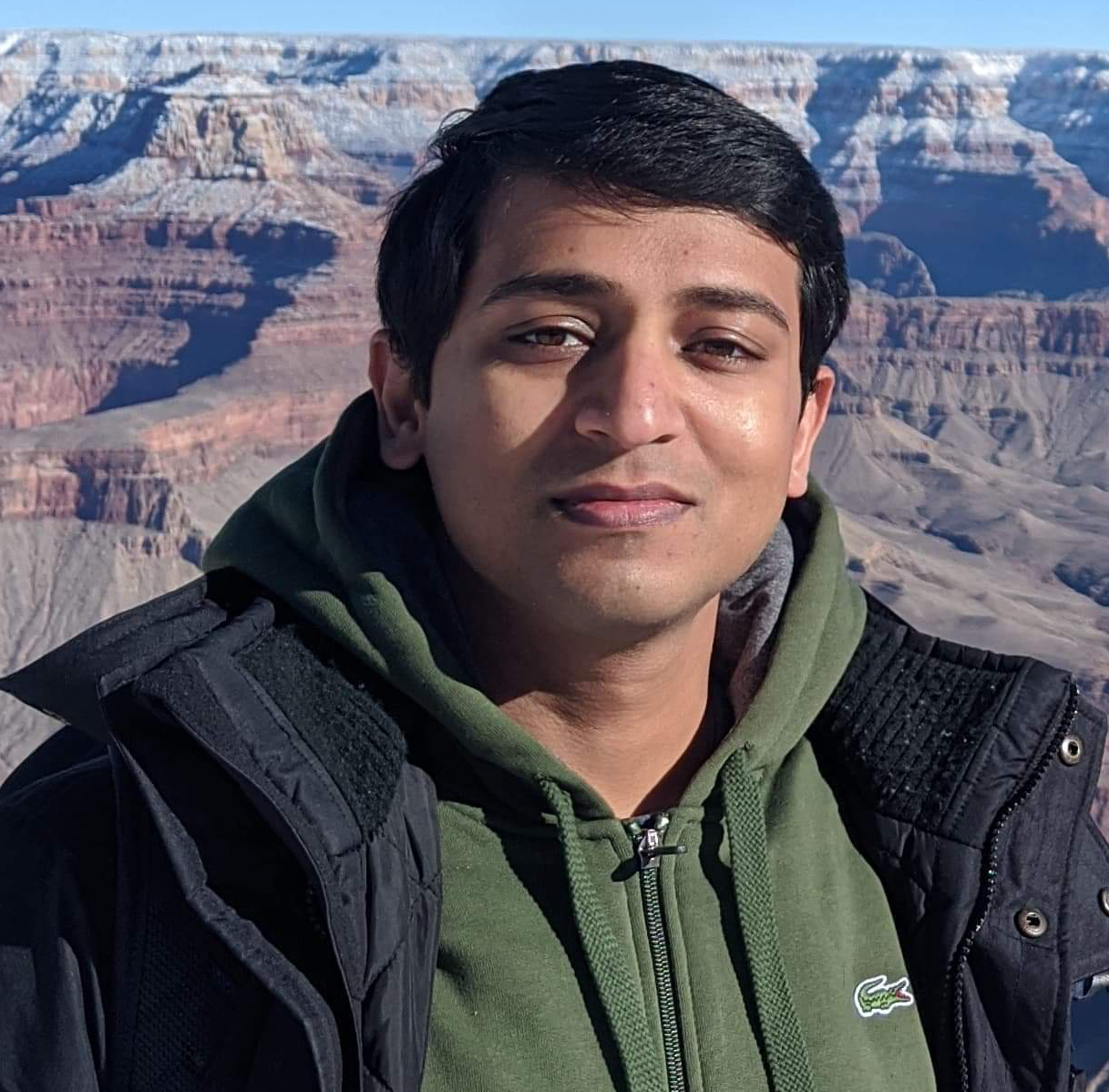 Lecture 14: 
PBFT Intricacies and View Change
Suyash Gupta
Assistant Professor
Distopia Labs and ORNG
Dept. of  Computer Science
(E) suyash@uoregon.edu
(W) gupta-suyash.github.io
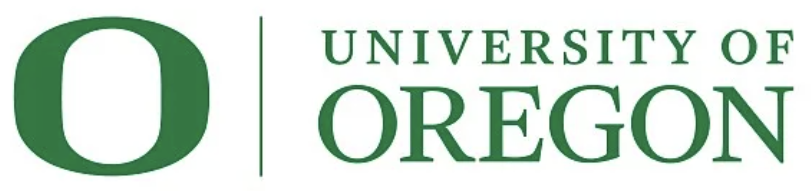 Assignment 3 is Out!
Assignment 3 is due on May 18, 2025 at 11:59pm PST.

Please start working with your groups.
2
Last Class
Last class we looked at:

Byzantine Failures
Started looking at PBFT
3
PBFT Protocol
Client
Leader
Replica
Replica
Replica
Prepare
Client
Request
Commit
Pre-Prepare
Reply
4
Prepare and Commit Phases
What role do the Prepare and Commit Phases play?

Prepare Phase:
Helps to establish non-equivocation.
Ensure that there is only one transaction agreed by a quorum of 2f+1 replicas.
Intuitively  Each replica checks if the proposal it received from the leader was also received by a quorum of replicas.

Commit Phase:
Helps to guarantee persistence.
Ensures that even if the leader fails, an agreed transaction persists and is not lost!
Intuitively  Each replica checks that at least a quorum of good replicas also know that the same proposal was received a quorum of replicas.
5
Execution and Reply
When can a replica execute the client transaction?
Post commit phase.

How many replicas need to execute and send response to the client?
Ideally, all honest replicas should execute.

However, client needs at least f+1 matching responses.
Why?
Because less than f responses are not sufficient to guarantee that at least one honest replica executed.
6
Sequence Numbers
7
Sequence Numbers
Sequence numbers help in identification and ordering.

Both clients and leaders assign sequence numbers.
They have access to a counter and use it to fetch/assign a sequence number.
Can also use clocks to fetch the current timestamp.

Why are clients required to assign sequence number?
To prevent replay attacks.

Why are replicas required to assign sequence number?
To order client requests.
8
Leader Identification
Will PBFT always have the same leader?
9
Leader Identification
Will PBFT always have the same leader?
No, the current leader can fail and needs to be changed.

How many total leadership changes can occur in PBFT?
10
Leader Identification
Will PBFT always have the same leader?
No, the current leader can fail and needs to be changed.

How many total leadership changes can occur in PBFT?
Infinitely many. 

Then, how can we recognize who is the current leader and distinguish between the current leader’s old and new reigns?
11
Leader Identification
Will PBFT always have the same leader?
No, the current leader can fail and needs to be changed.

How many total leadership changes can occur in PBFT?
Infinitely many. 

Then, how can we recognize who is the current leader and distinguish between the current leader’s old and new reigns?
View numbers.
12
View Number
Each replica is assigned a unique identifier (ID).
Generally, these identifiers are monotonically increasing.
In a system of n replicas, the replica identifiers are: 0,1,2,…,n.

Each view is also assigned a unique identifier – view number.
View numbers are also monotonically increasing, 0,1,2,….
13
View Number
Each replica is assigned a unique identifier (ID).
Generally, these identifiers are monotonically increasing.
In a system of n replicas, the replica identifiers are: 0,1,2,…,n.

Each view is also assigned a unique identifier – view number.
View numbers are also monotonically increasing, 0,1,2,….

How do we know who is the leader for view v?
Modulo Operation
v % n = ID.
For example, if v = 15 and n = 7, then the leader is replica 1.
14
Message Identification
During the Prepare and Commit phases, do the replicas need to identify which  proposal are they voting for?
Client
Leader
Replica
Replica
Replica
Prepare
Client
Request
Commit
Pre-Prepare
Reply
15
Message Identification
During the Prepare and Commit phases, do the replicas need to identify which  proposal are they voting for?
Yes, replicas do need to identify due to delays or failures.

So, what should replicas send to track the  proposal?
16
Message Identification
During the Prepare and Commit phases, do the replicas need to identify which proposal are they voting for?
Yes, replicas do need to identify due to delays or failures.

So, what should replicas send to track the  proposal?
They should send with their vote, the full signed proposal by the leader.

Is there anything better we can do?
17
Message Identification
During the Prepare and Commit phases, do the replicas need to identify which proposal are they voting for?
Yes, replicas do need to identify due to delays or failures.

So, what should replicas send to track the  proposal?
They should send with their vote, the full signed proposal by the leader.

Is there anything better we can do?
Leader should send signed proposal digest along with the proposal. 
Digests are simply hash of the proposal.
Digests are significantly smaller in size in comparison to the proposal.
18
Hashing
We represent a hash of message x as
H = hash(x),
Where hash() is an existing hash function.

What is the key property do we expect from a hash function?
19
Hashing
We represent a hash of message x as
H = hash(x),
Where hash() is an existing hash function.

What is the key property do we expect from a hash function?
Collision resistance.
Given a message x’, the hash function hash() should ensure the following:
H’ = hash(x’) and H ≠ H’

Several Collision Resistant Hash functions exist in the wild:
SHA 256, Double SHA.
Check out NIST recommendations.
20
Fairness
How to guarantee fairness in the PBFT protocol?
21
Fairness
How to guarantee fairness in the PBFT protocol?

To guarantee fairness, an honest leader should order all the transactions in the order they were received.

If Alice’s transaction was received by the leader before Bob’s transaction, then the leader should order Alice’s transaction before Bob.
22
Garbage Collection
What is meant by garbage collection in a BFT system?
23
Garbage Collection
What is meant by garbage collection in a BFT system?

As the system processes billions of transactions, we need to clear up the space to allow the system to run uninterrupted for long periods of time.
Clearing up the space implies removing old requests. 
Ensuring all the honest replicas are at the same state.
24
Garbage Collection
What is meant by garbage collection in a BFT system?

As the system processes billions of transactions, we need to clear up the space to allow the system to run uninterrupted for long periods of time.
Clearing up the space implies removing old requests. 
Ensuring all the honest replicas are at the same state.

Solution:
Periodically checkpoint the system.
Clear up all the space before the last checkpoint.
25
Checkpointing in PBFT
26
Checkpointing in PBFT
Simple Checkpoint Protocol:
Periodically, all replicas initiate the checkpoint phase.
27
Checkpointing in PBFT
Simple Checkpoint Protocol:
Periodically, all replicas initiate the checkpoint phase.

Create a digest of the current state.
28
Checkpointing in PBFT
Simple Checkpoint Protocol:
Periodically, all replicas initiate the checkpoint phase.

Create a digest of the current state.

Create a Checkpoint message that includes the digest and the highest sequence number till now and send this message to all the replicas.
29
Checkpointing in PBFT
Simple Checkpoint Protocol:
Periodically, all replicas initiate the checkpoint phase.

Create a digest of the current state.

Create a Checkpoint message that includes the digest and the highest sequence number till now and send this message to all the replicas.

Once a replica receives matching Checkpoint message from n-f replicas, it marks the checkpoint phase as complete

By the word “periodically”, we mean to run checkpoint protocol after
Every x requests have committed, or
Some t time has passed.
30
Failures in PBFT
31
Impact of Non-leader Byzantine Replica
32
Impact of Non-leader  Byzantine Replica
A non-leader Byzantine replica can drop, delay, or ignore a message.

However, if the network is reliable, then a non-leader Byzantine replica cannot affect safety and liveness.
The system will make progress and remain safe till there is a good leader.
33
Impact of Byzantine Leader
34
Impact of Non-leader  Byzantine Replica
A Byzantine replica can do everything that a non-leader can and more:
Equivocate
Suppress clients.

If the leader is malicious, we need to take steps:
Detect the malicious behavior.
Replace
35
Impact of Non-leader  Byzantine Replica
A Byzantine replica can do everything that a non-leader can and more:
Equivocate
Suppress clients.

If the leader is malicious, we need to take steps:
Detect the malicious behavior.
Replace 

Leader Replacement  View Change

Note: A true leader detection and replacement only takes place under the assumption that the network is reliable.
36
Detecting Malicious Leader
Who can detect that a leader is acting maliciously?
37
Detecting Malicious Leader
Who can detect that a leader is acting maliciously?
Replicas
Clients
38
Client Detection
How can a client detect that the leader is malicious?
39
Client Detection
How can a client detect that the leader is malicious?
When the client sends its transaction to the leader, it starts a timer.

If the timer expires and the client has not received f+1 matching response for its request, it assumes that the leader is malicious.

Next, it complains to all the replicas that it has not received sufficient matching responses.

Client hopes that good replicas will ensure that it receives responses.
40
Non-Leader Replica Detection
How can a non-leader replica detect that the leader is malicious?
41
Non-Leader Replica Detection
How can a non-leader replica detect that the leader is malicious?
Receive a complaint from the client.
Track leader by itself.
42
Non-Leader Replica Detection
How can a non-leader replica detect that the leader is malicious?
Receive a complaint from the client.
Track leader by itself.

Complaint from client:
On receiving a complain, a replica starts a timer and forwards the client complaint to the leader.

If the timer expires and the leader has not proposed any transaction from the complaining client, the replica assumes that the leader is malicious.
43
Non-Leader Replica Detection
How can a non-leader replica detect that the leader is malicious?
Receive a complaint from the client.
Track leader by itself.

Complaint from client:
On receiving a complain, a replica starts a timer and forwards the client complaint to the leader.

If the timer expires and the leader has not proposed any transaction from the complaining client, the replica assumes that the leader is malicious. 

Track by itself:
When a replica receives a Pre-prepare message, it starts a timer.

If the timer expires and the replica did not receive n-f Commit messages for the Pre-prepare message, it assumes that the leader is malicious.
44
View Change Protocol Flow
Leader
Replica
Replica
Replica
45
View Change Protocol Flow
When a replica timeouts, it sends a ViewChange message.
Leader
Replica
Replica
Replica
Timeout
&
Request ViewChange
46
View Change Protocol Flow
Leader
Replica
Replica
Replica
Timeout
&
Request ViewChange
Timeout
&
Request ViewChange
47
View Change Protocol Flow
When a replica receives ViewChange messages from f+1 replicas, it also joins mutiny.
Leader
Replica
Replica
Replica
ViewChange
Timeout
&
Request ViewChange
Timeout
&
Request ViewChange
48
View Change Protocol Flow
When the next leader receives n-f ViewChange messages, it starts the NewView.
Leader
Replica
Replica
Replica
New 
View
ViewChange
Timeout
&
Request ViewChange
Timeout
&
Request ViewChange
49
View Change Message
What information should a replica include in its View Change message?
50
View Change Message
What information should a replica include in its View Change message?

The View Change message should help the next leader to form a common state. 

It includes:
The last agreed checkpoint.

For every sequence number since the last checkpoint:
n-f signed Prepare messages.
Pre-prepare messages for those sequence numbers for which n-f Prepare messages do not exist.
51
New View Messages
What information should a replica include in its View Change message?

The NewView message tries to bring all the replicas to the common state.

It includes:
n-f ViewChange messages.

The last agreed checkpoint.

The list of agreed up on sequence numbers and proposal digests since the last checkpoint.
52
View Change Phase
What if a replica receives a proposal from the old leader after it has timeout?
53
View Change Phase
What if a replica receives a proposal from the old leader after it has timeout?
Post timeout, a replica ignores all proposals from the old leader.

It sends the ViewChange message to the next leader, moves to the next view, and restarts the timer.
54
View Change Phase
What if a replica receives a proposal from the old leader after it has timeout?
Post timeout, a replica ignores all proposals from the old leader.

It sends the ViewChange message to the next leader, moves to the next view, and restarts the timer.

What happens if the next leader is also Byzantine?
55
View Change Phase
What if a replica receives a proposal from the old leader after it has timeout?
Post timeout, a replica ignores all proposals from the old leader.

It sends the ViewChange message to the next leader, moves to the next view, and restarts the timer.

What happens if the next leader is also Byzantine?
Replica will again timeout and start the next ViewChange.
56
View Change Phase
What if a replica receives a proposal from the old leader after it has timeout?
Post timeout, a replica ignores all proposals from the old leader.

It sends the ViewChange message to the next leader, moves to the next view, and restarts the timer.

What happens if the next leader is also Byzantine?
Replica will again timeout and start the next ViewChange.

Say replicas are out of sync and some are timing out too fast. What can we do?
57
View Change Phase
What if a replica receives a proposal from the old leader after it has timeout?
Post timeout, a replica ignores all proposals from the old leader.

It sends the ViewChange message to the next leader, moves to the next view, and restarts the timer.

What happens if the next leader is also Byzantine?
Replica will again timeout and start the next ViewChange.

Say replicas are out of sync and some are timing out too fast. What can we do?
Post timeout, replicas do an exponential backoff to increase their timer value.

How many consecutive view changes are possible under a reliable n/w?
58
View Change Phase
What if a replica receives a proposal from the old leader after it has timeout?
Post timeout, a replica ignores all proposals from the old leader.

It sends the ViewChange message to the next leader, moves to the next view, and restarts the timer.

What happens if the next leader is also Byzantine?
Replica will again timeout and start the next ViewChange.

Say replicas are out of sync and some are timing out too fast. What can we do?
Post timeout, replicas do an exponential backoff to increase their timer value.

How many consecutive view changes are possible under a reliable n/w?
At most f.
59
New View
What should replicas do after receiving a New View Message?
60
New View
What should replicas do after receiving a New View Message?
Ensure they have the common state.
61
New View
What should replicas do after receiving a New View Message?
Ensure they have the common state.

What should the new leader do after sending the New View message?
62
New View
What should replicas do after receiving a New View Message?
Ensure they have the common state.

What should the new leader do after sending the New View message?
Re-run consensus on all the proposals since the last checkpoint.

If replicas have already executed some proposal, they do not need to re-execute if there is no state change.

Finally, start proposing new proposals.
63